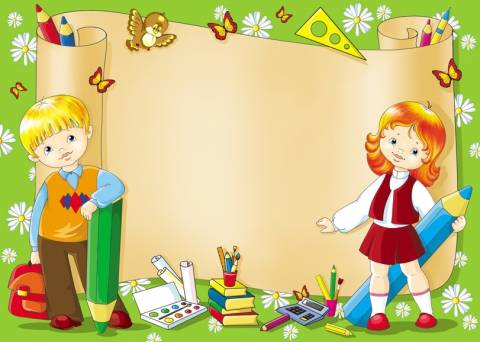 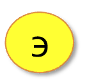 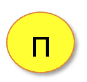 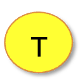 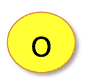 Шифровальщик
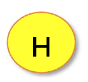 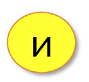 ж
у
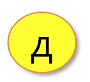 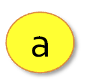 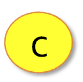 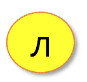 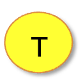 о
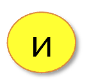 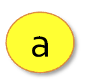 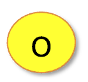 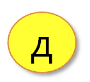 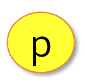 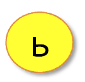 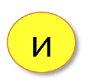 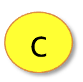 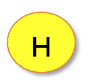 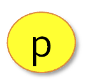 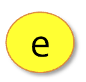 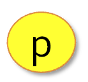 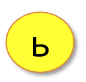 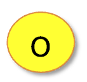 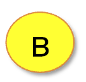 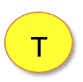 к
а
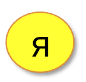 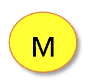 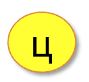 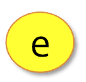 с
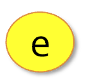 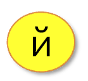 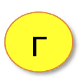 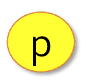 о
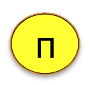 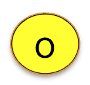 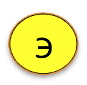 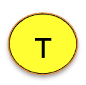 Шифровальщик
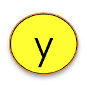 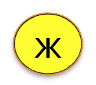 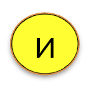 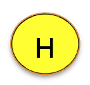 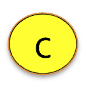 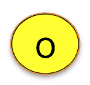 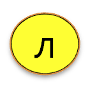 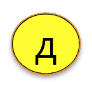 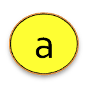 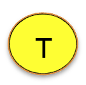 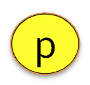 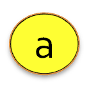 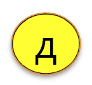 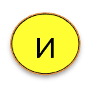 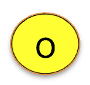 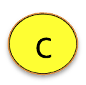 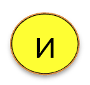 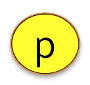 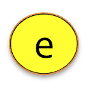 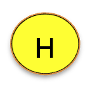 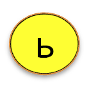 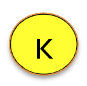 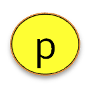 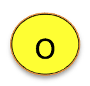 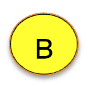 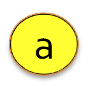 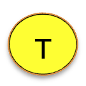 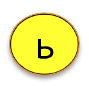 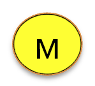 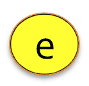 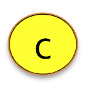 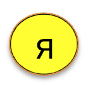 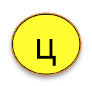 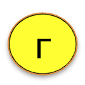 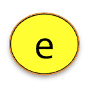 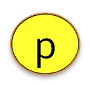 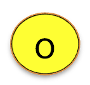 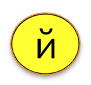 Имя существительное -
часть речи,
обозначает предмет,
отвечает на вопросы кто? или что?
Поэт, ужин, солдат, радио, 

сирень, кровать, месяц, герой.
Имя существительное -
часть речи,
обозначает предмет,
отвечает на вопросы кто? или что?
Поэт, ужин, солдат, радио, 

сирень, кровать, месяц, герой.
Месяц
- м. р.
Луна
- ж. р.
Имя существительное -
часть речи,
обозначает предмет,
отвечает на вопросы кто? или что?
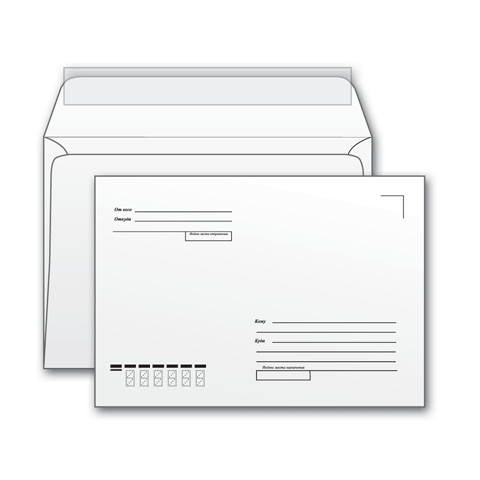 «Почтальон»
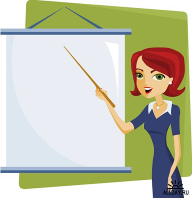 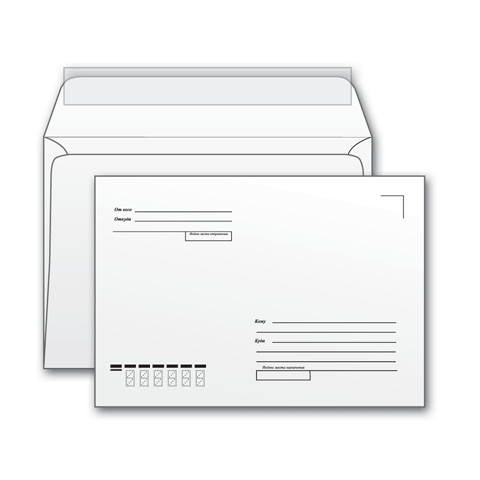 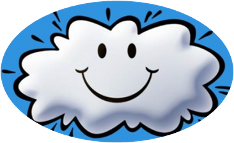 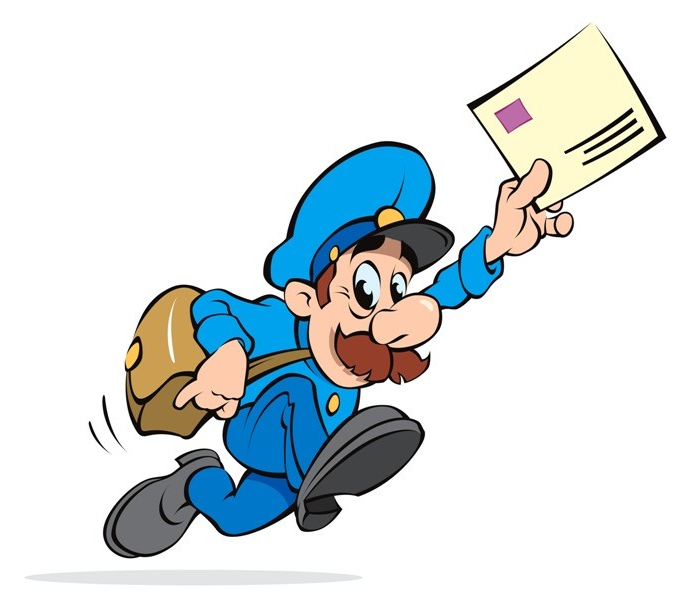 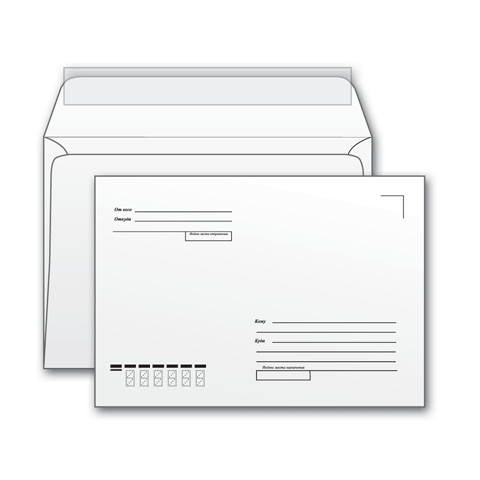 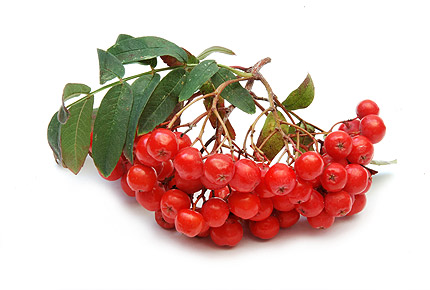 «Почтальон»
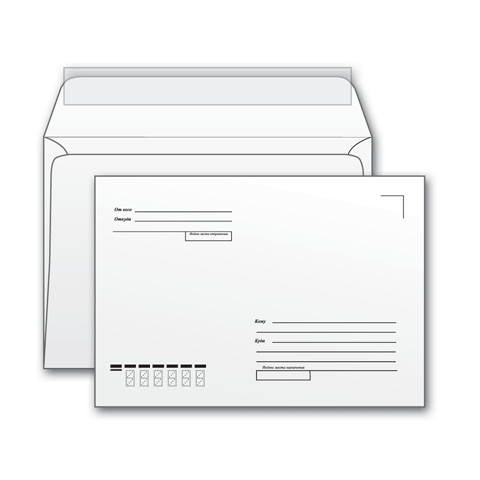 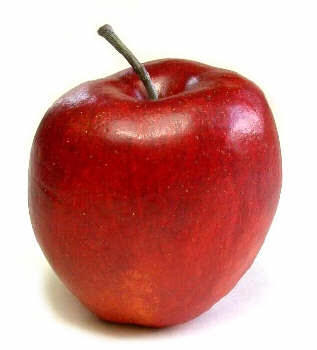 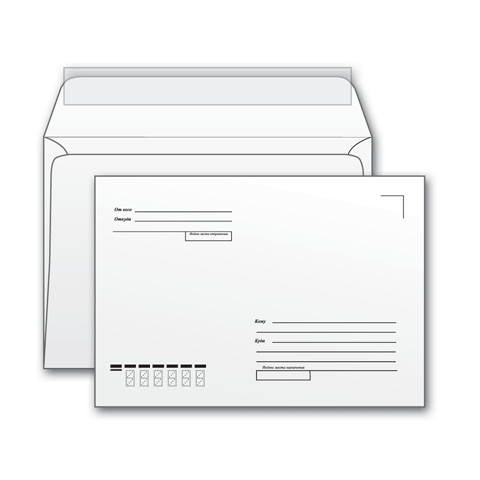 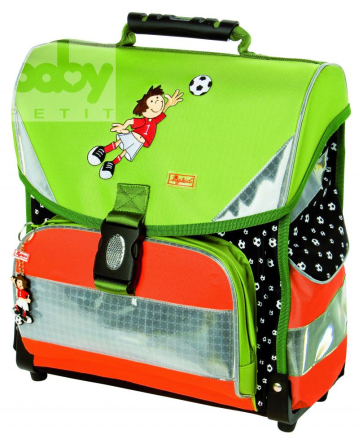 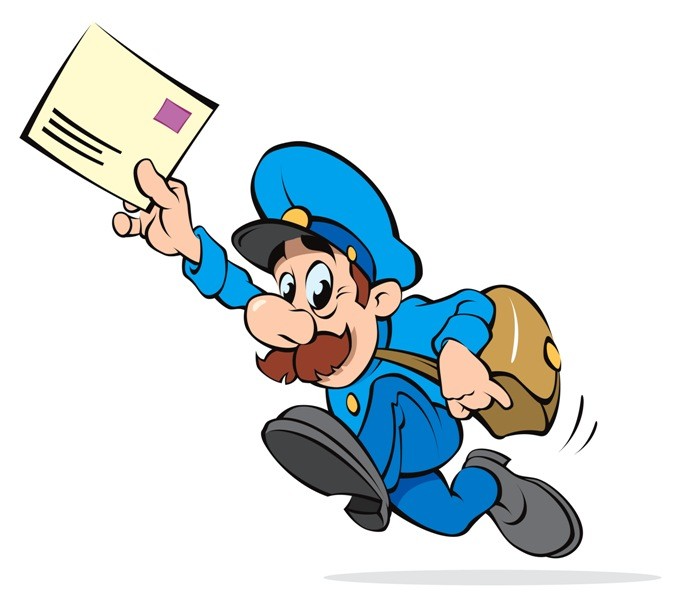 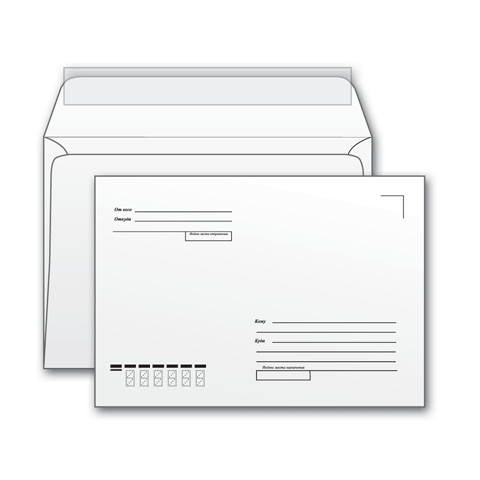 «Почтальон»
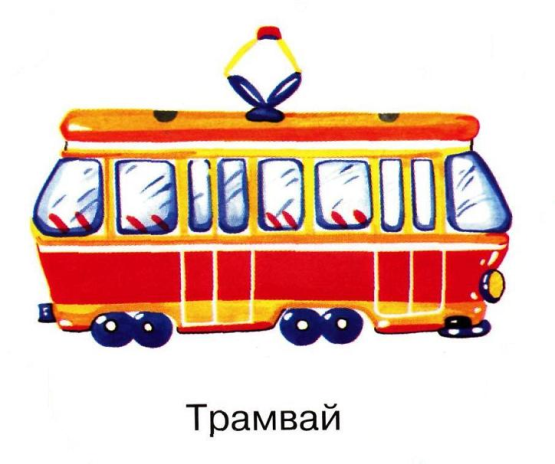 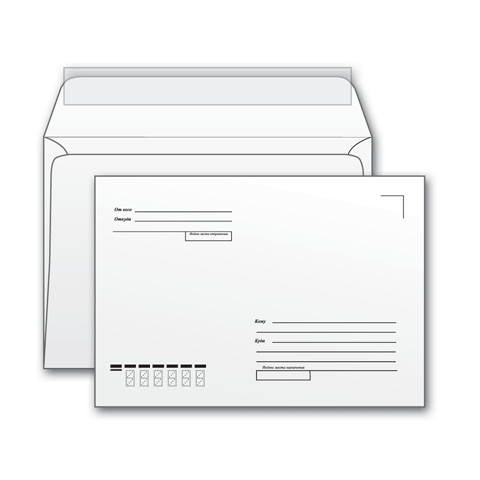 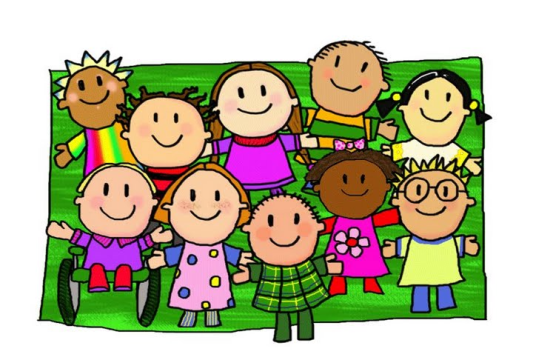 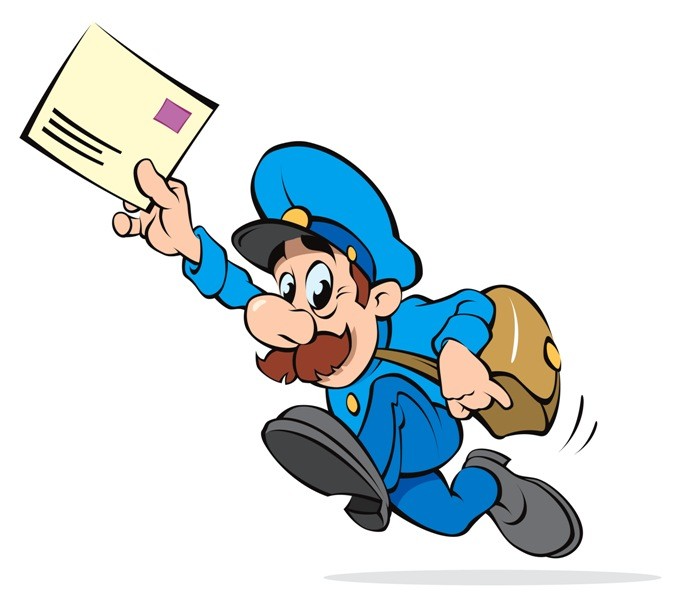 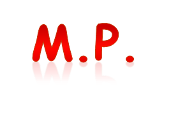 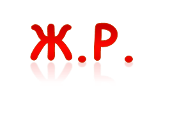 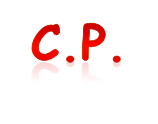 ранец
учительница
облако
трамвай
рябина
яблоко
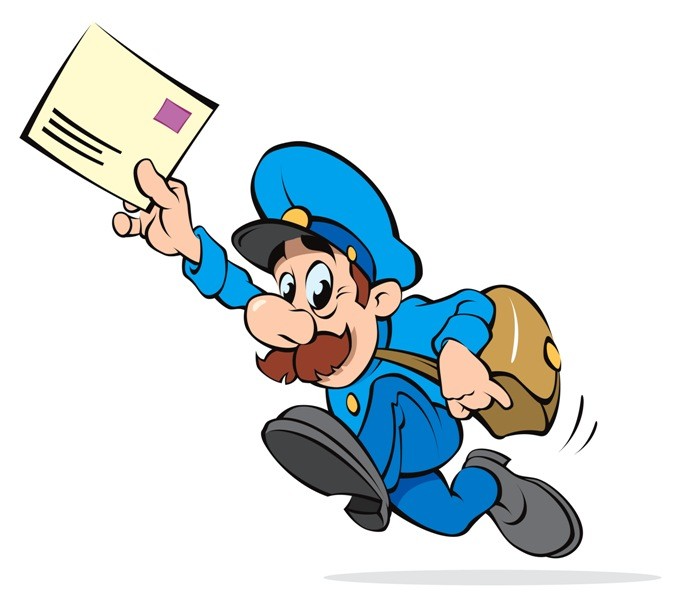 Имя существительное -
часть речи,
обозначает предмет,
отвечает на вопросы кто? или что?
Мелом –
имя существительное, чем?
1. мел
2. неодуш., м. р., ед. ч.
3. втор. член предложения
- Я узнал…
- Я повторил…
- Я запомнил…
- У меня сегодня получалось...
- Мне было сложно...
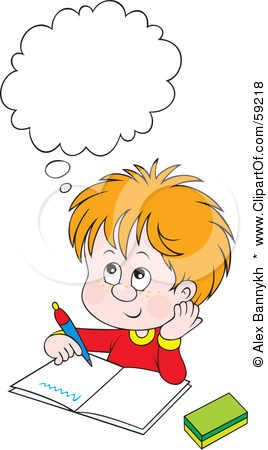